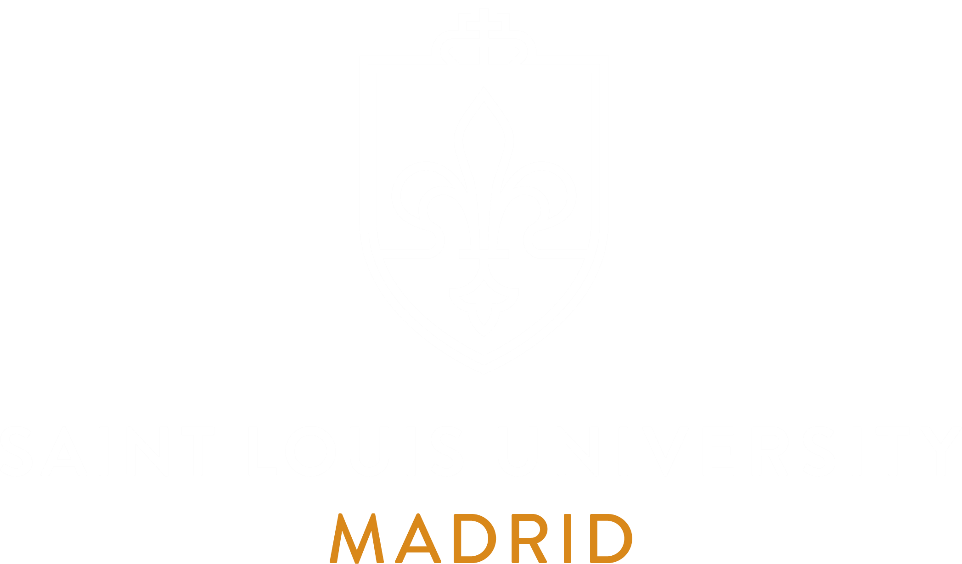 TITLE
Subtitle
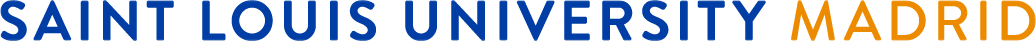 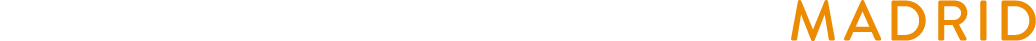 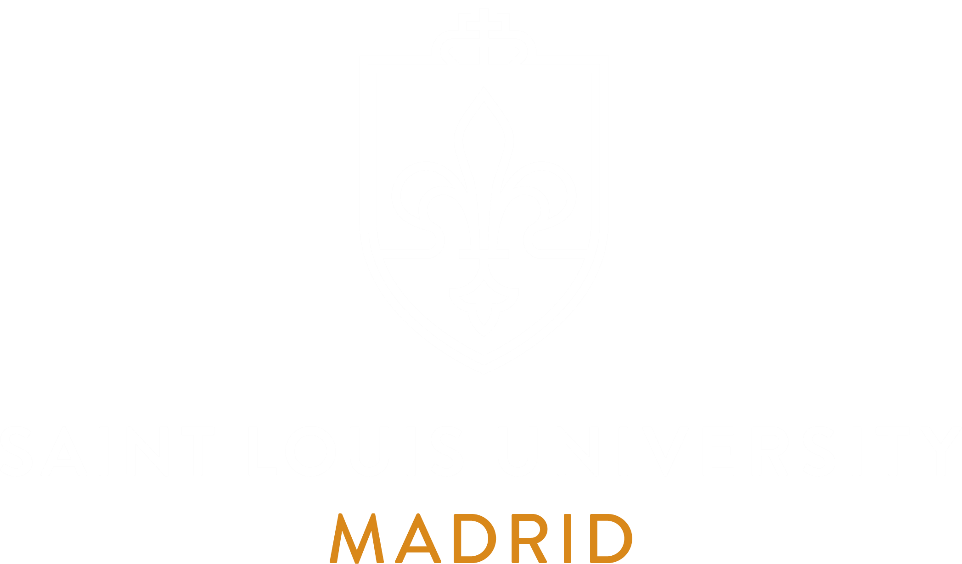 Avenida del Valle, 34 · 28003 Madrid · https://slu.edu/madrid